John Gideon “Jack” Searle -- G. D. Searle
John Gideon “Jack” Searle -- G. D. Searle
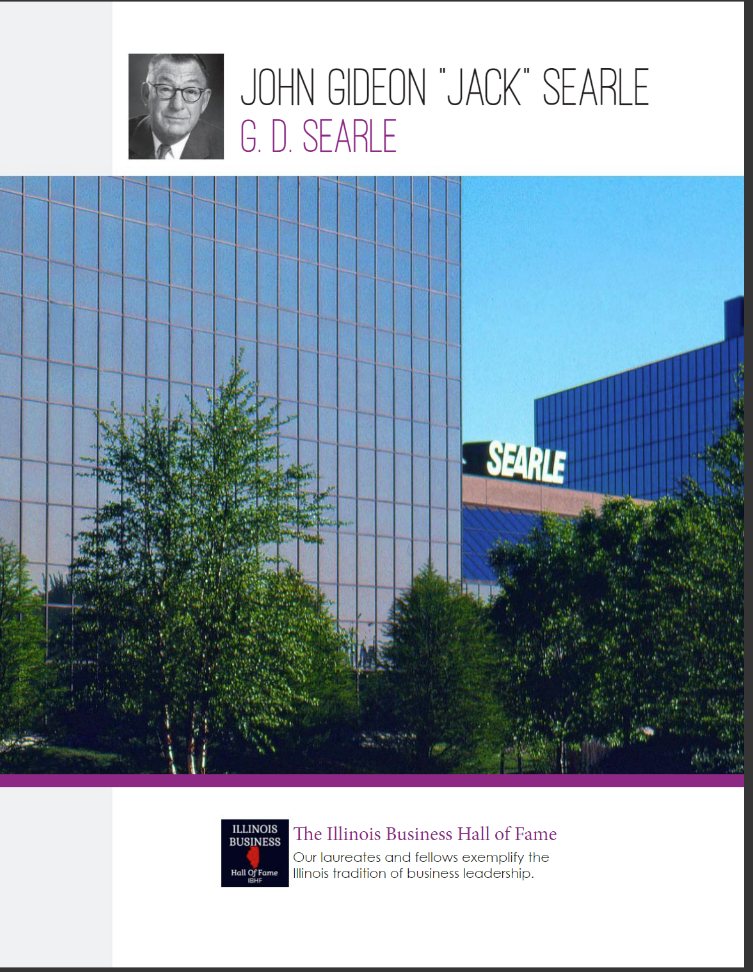 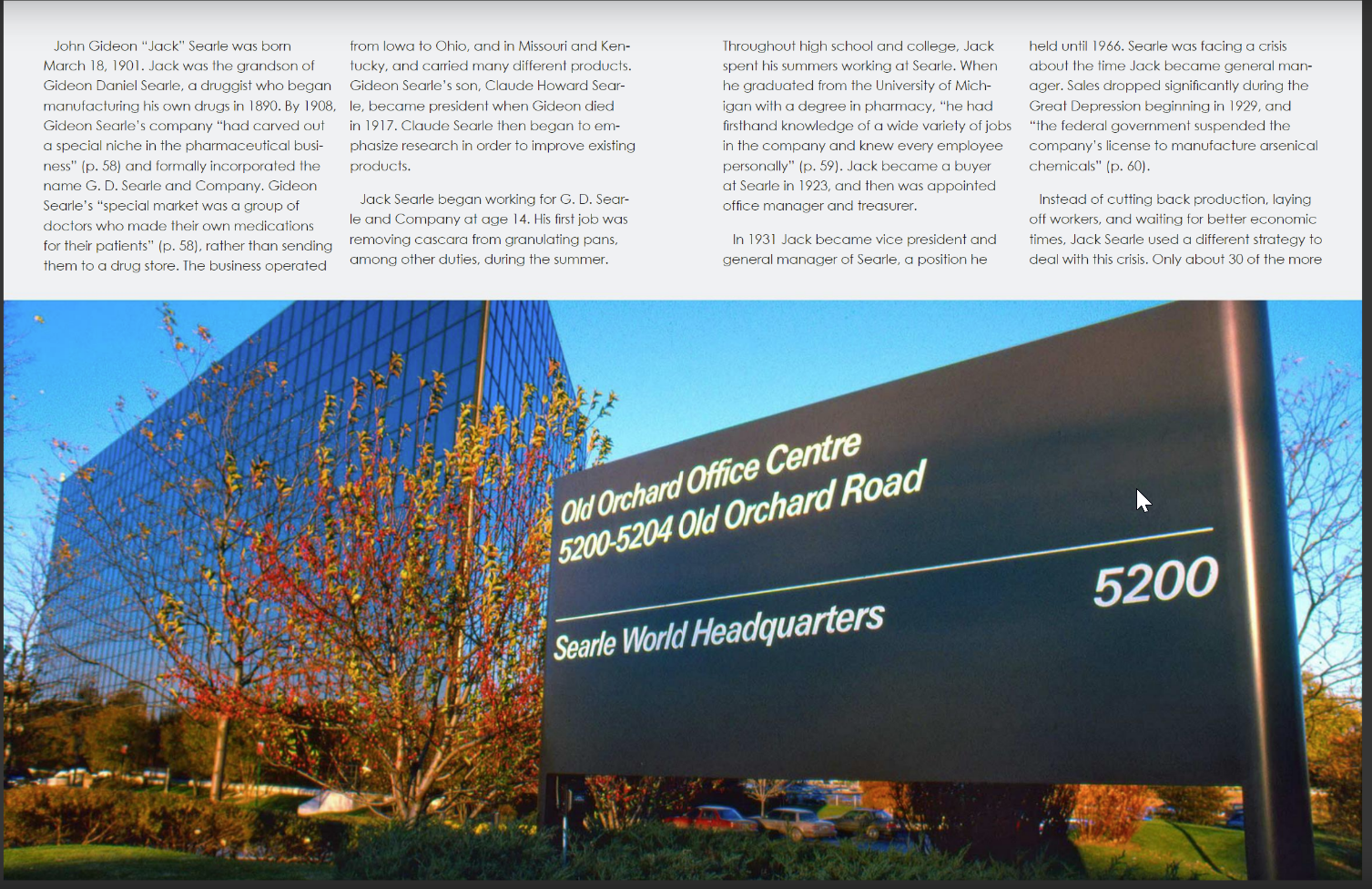 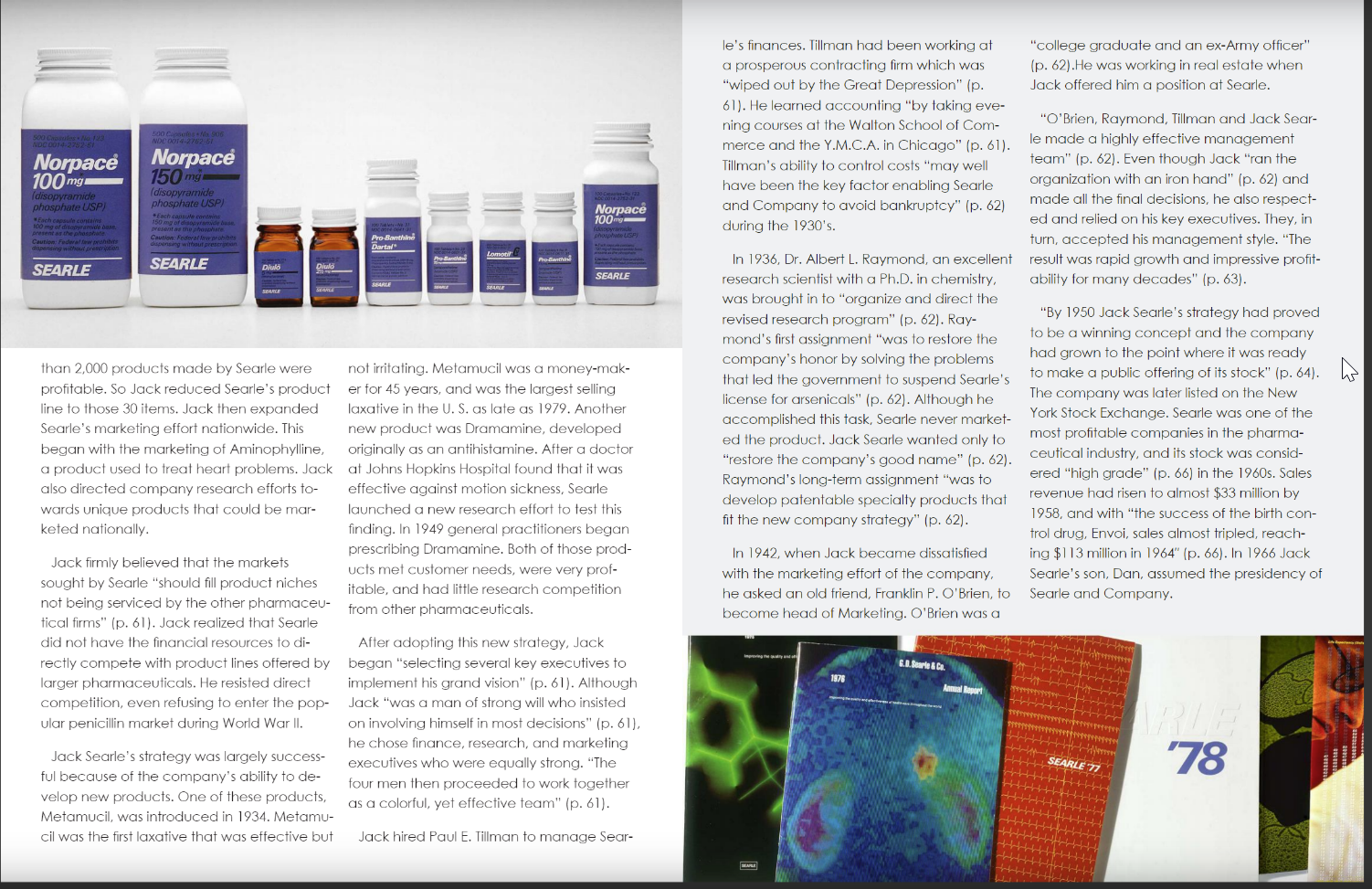 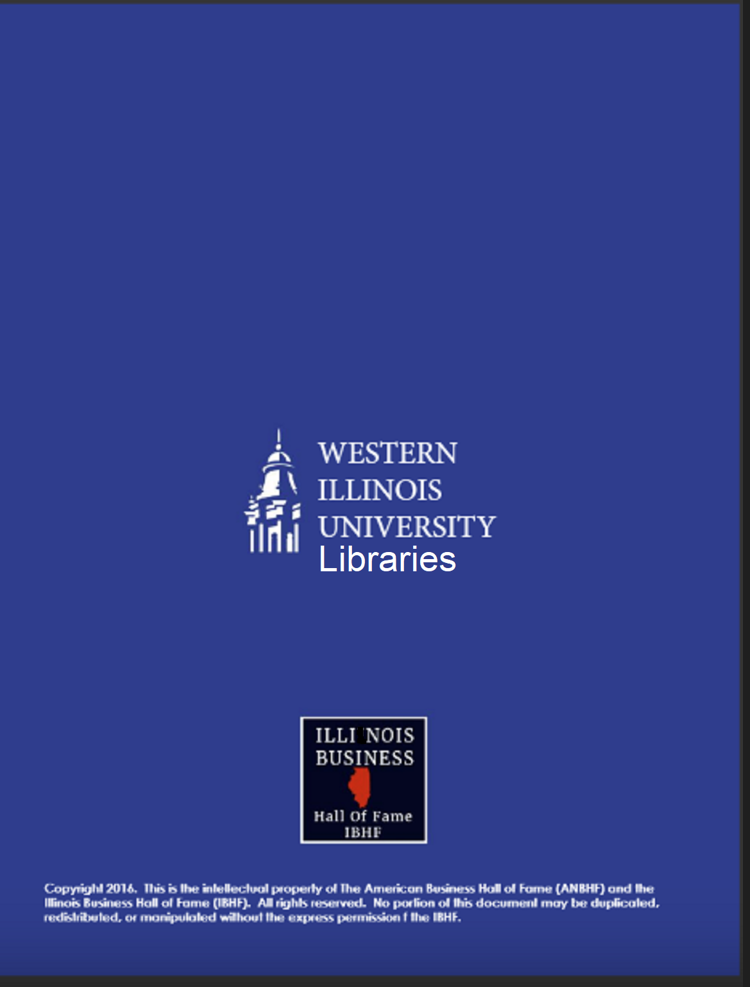